ПАМЯТНИКИ И МЕМОРИАЛЬНЫЕ ДОСКИ РЕУТОВА, СВЯЗАННЫЕ С ИСТОРИЕЙ ВЕЛИКОЙ ОТЕЧЕСТВЕННОЙ ВОЙНЫ.
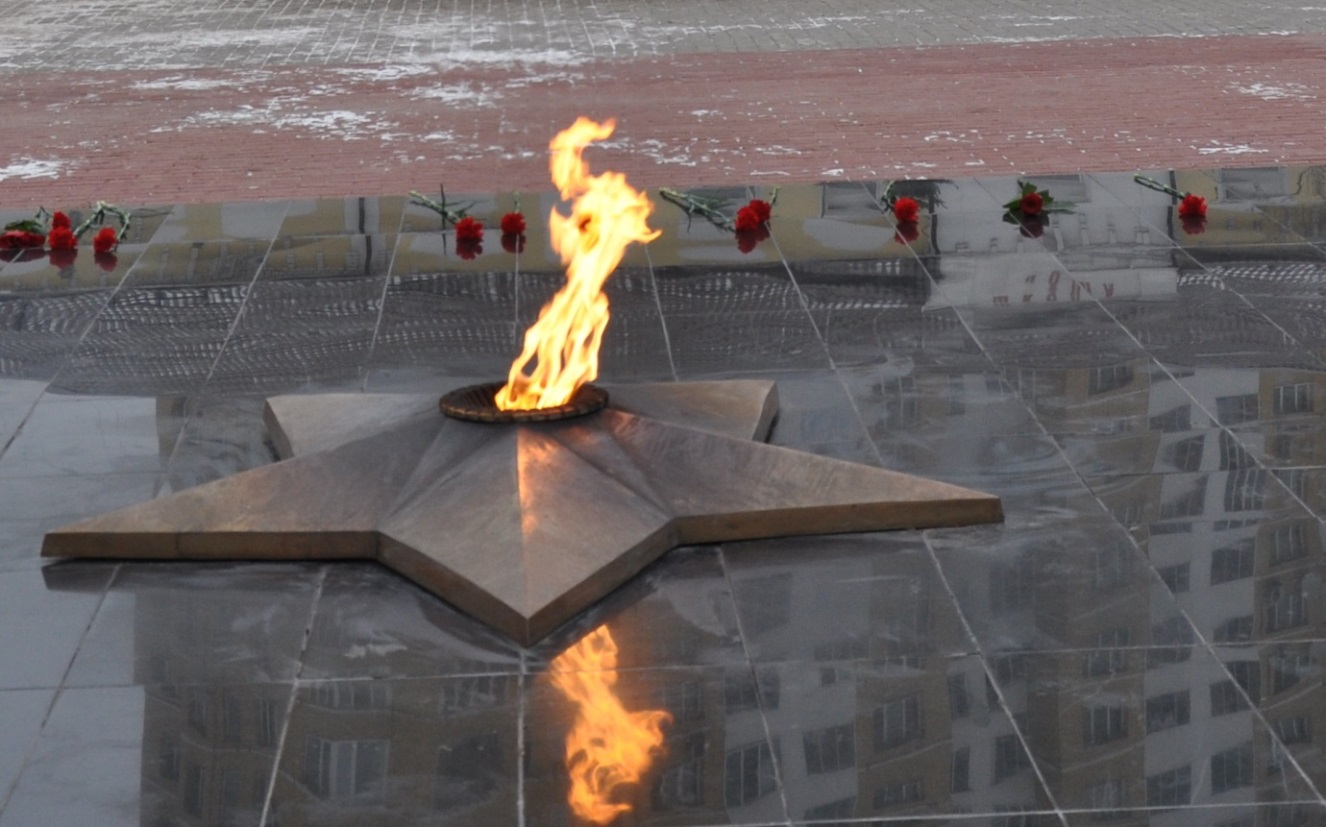 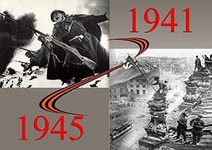 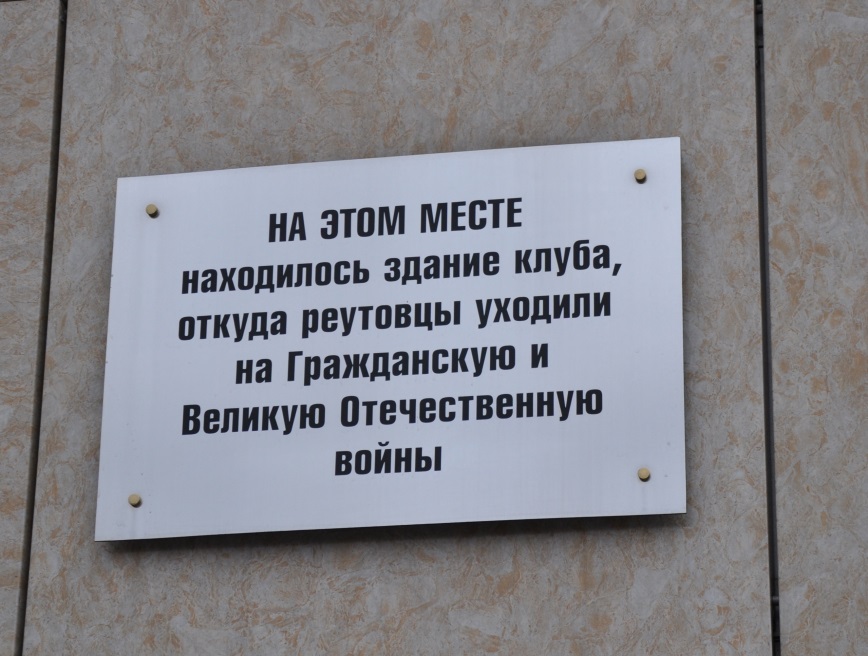 На здании молодёжного центра размещена доска в память о том, что с этого места  реутовцы уходили на фронт.
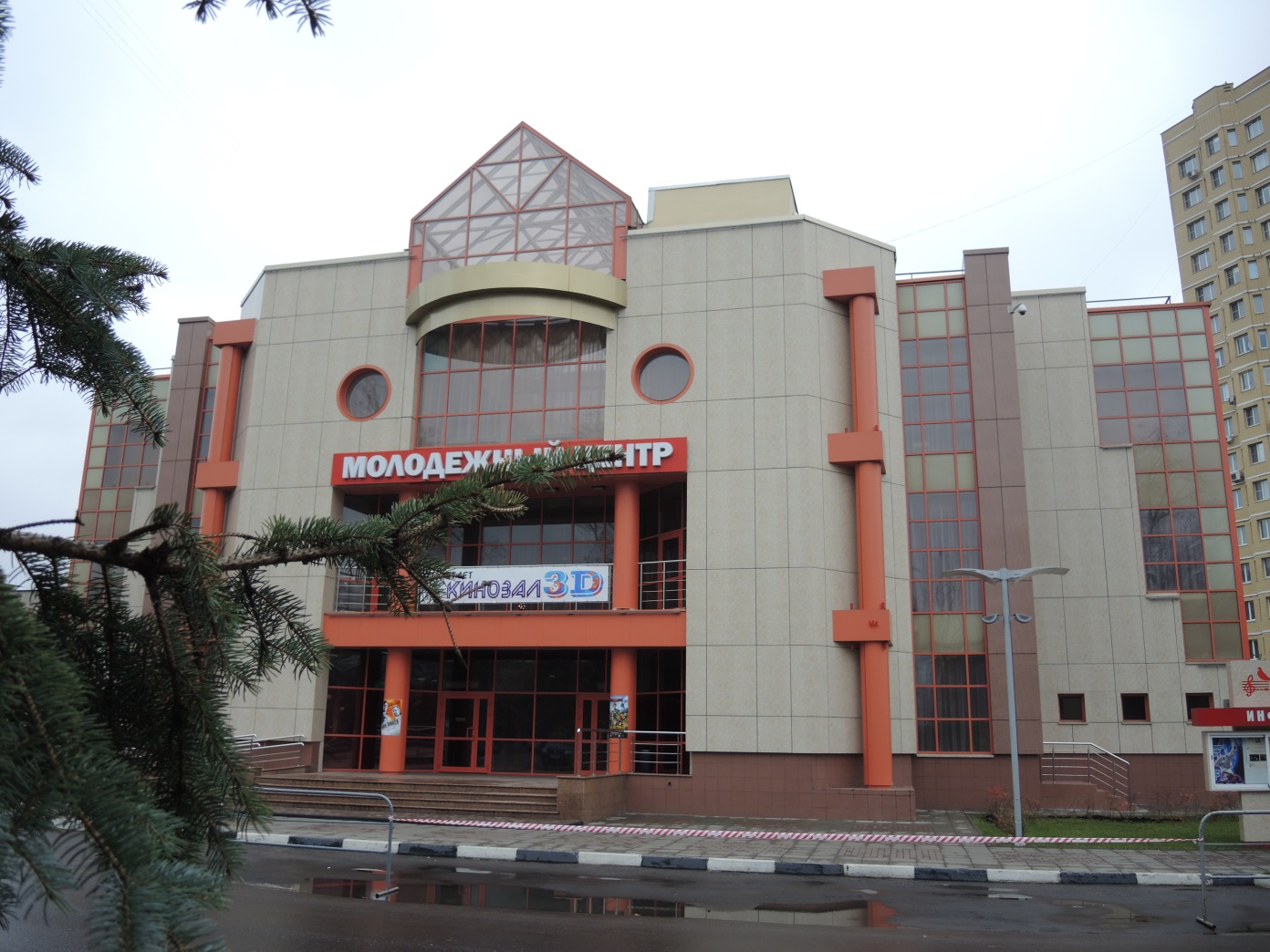 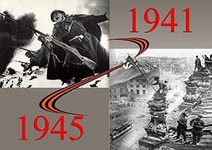 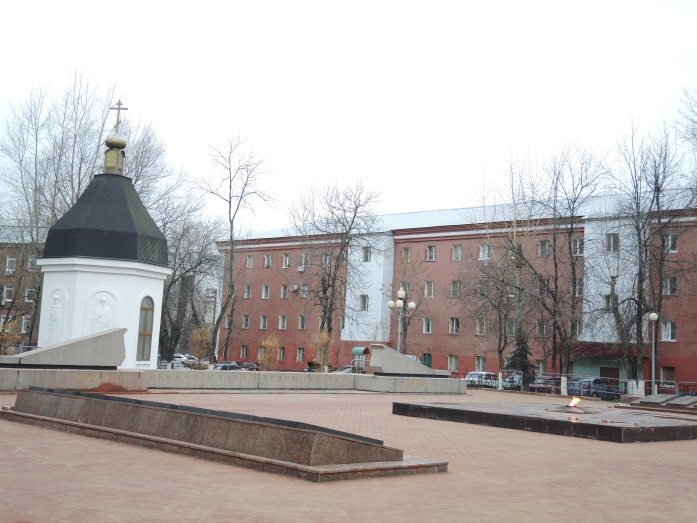 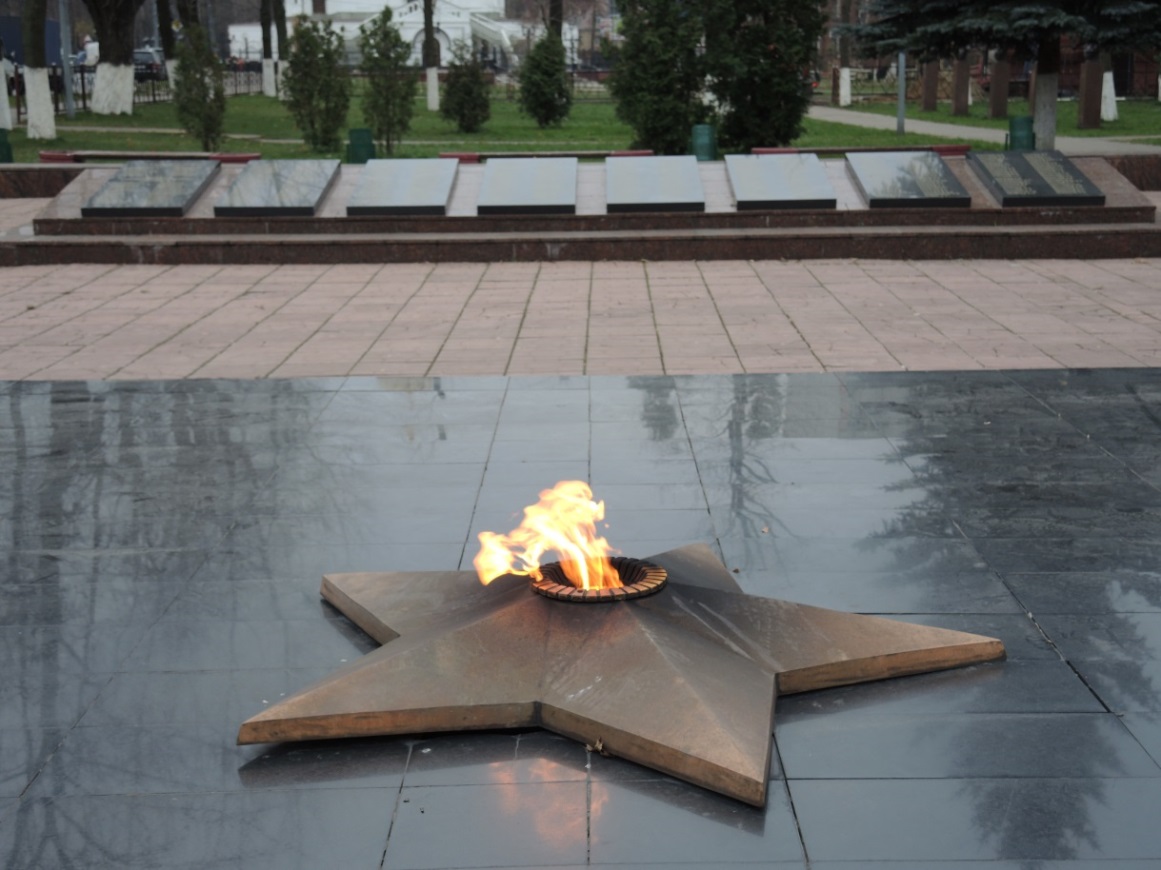 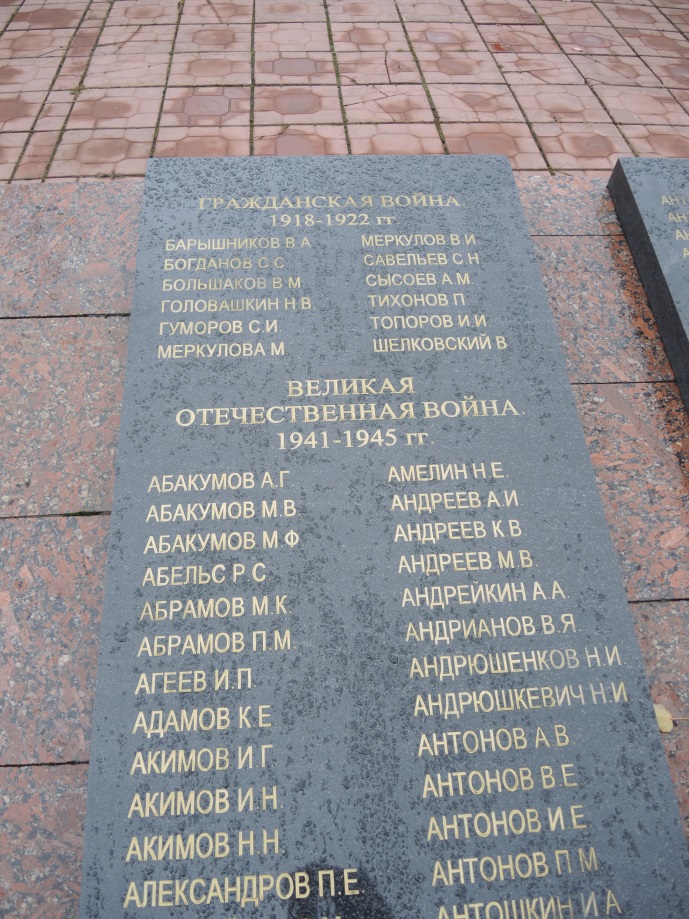 Реутовский Мемориал Славы. Здесь горит Вечный огонь. На плитах высечены имена реутовцев, погибших в годы войн ХХ столетия.
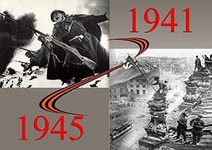 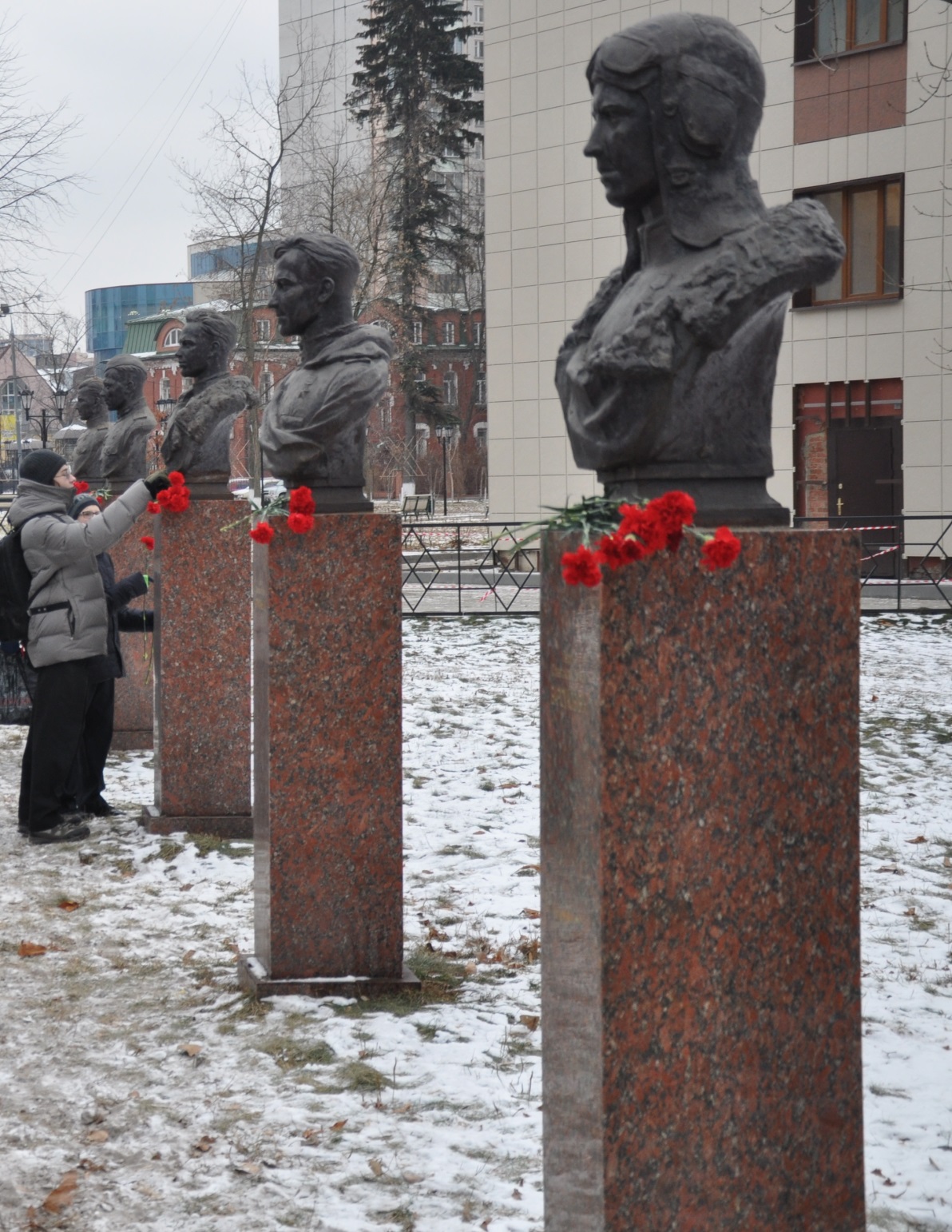 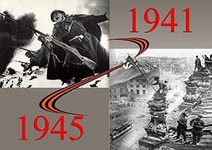 На аллее Славы установлены памятники реутовцам –Героям Советского Союза.
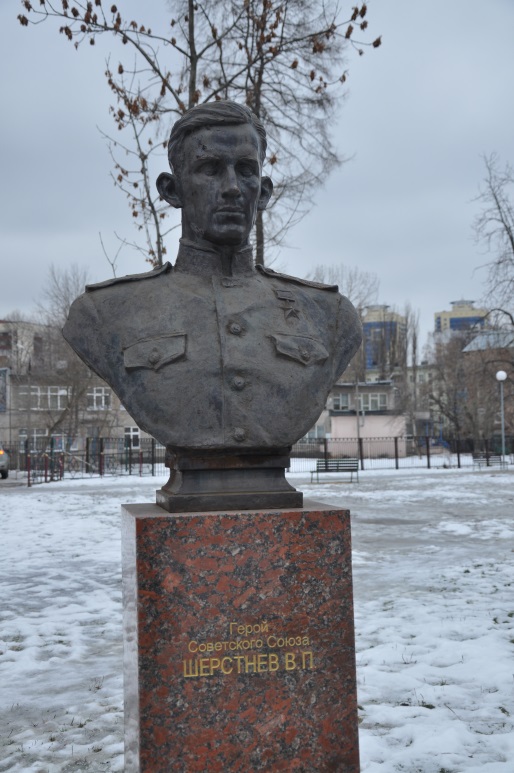 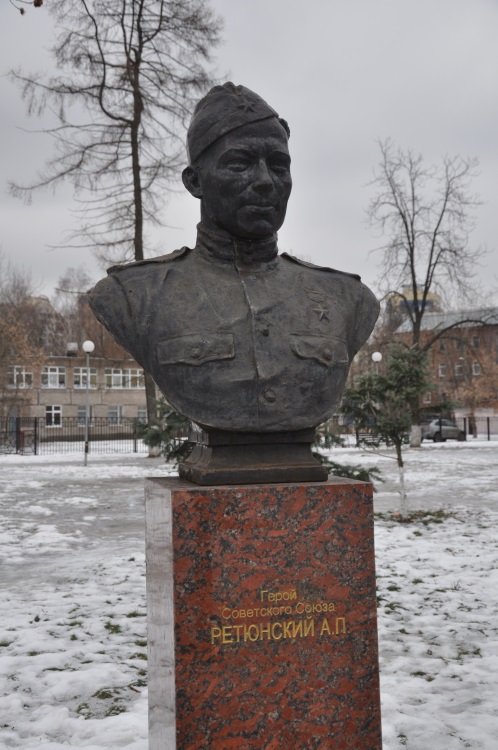 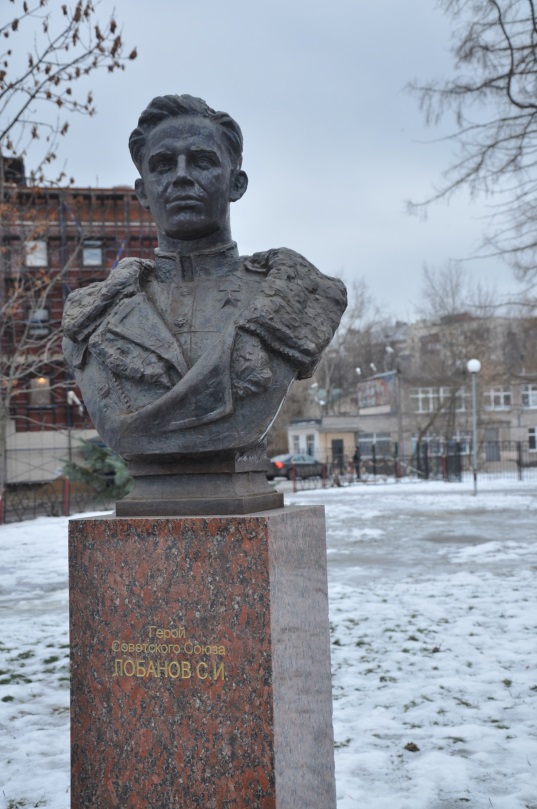 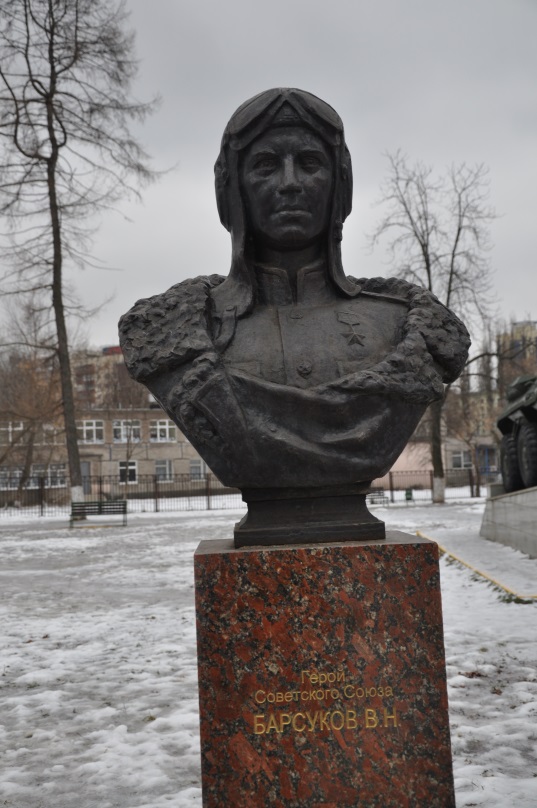 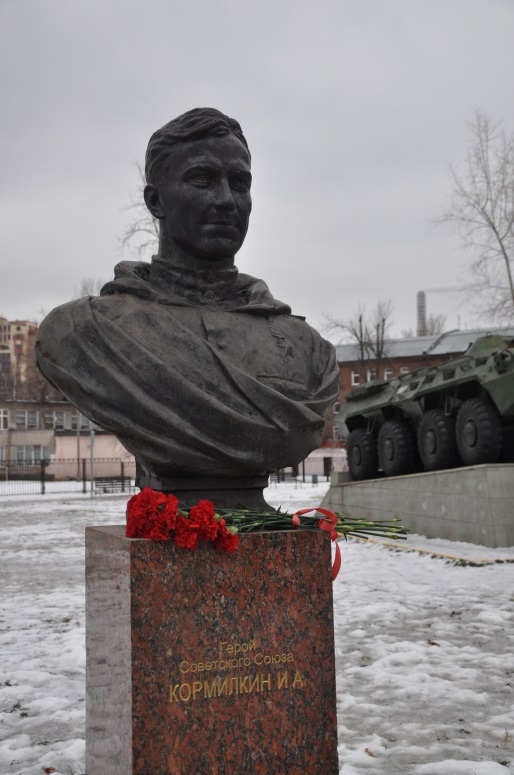 5 бюстов усановлено реутовцам- героям Великой Отечественной войны.
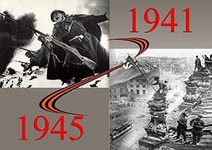 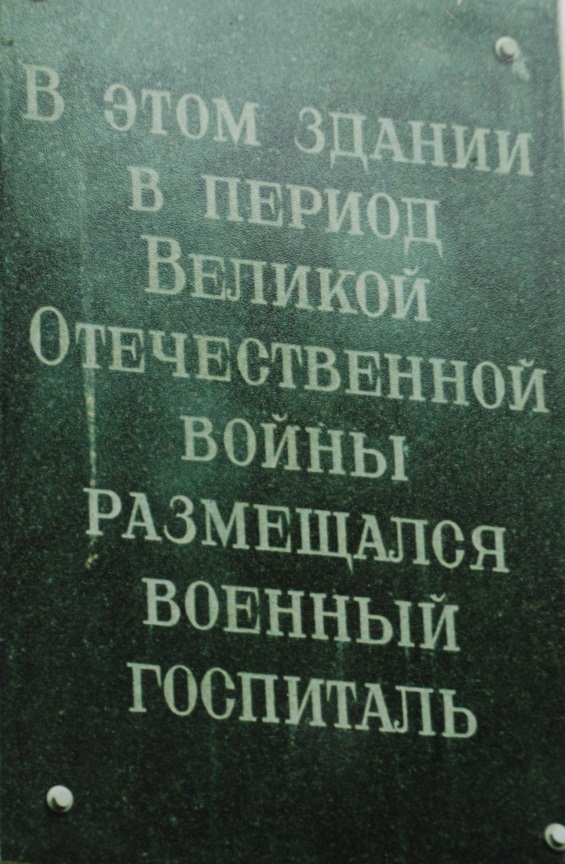 На здании больничного комплекса размещена доска в память о нахождении здесь военного госпиталя.
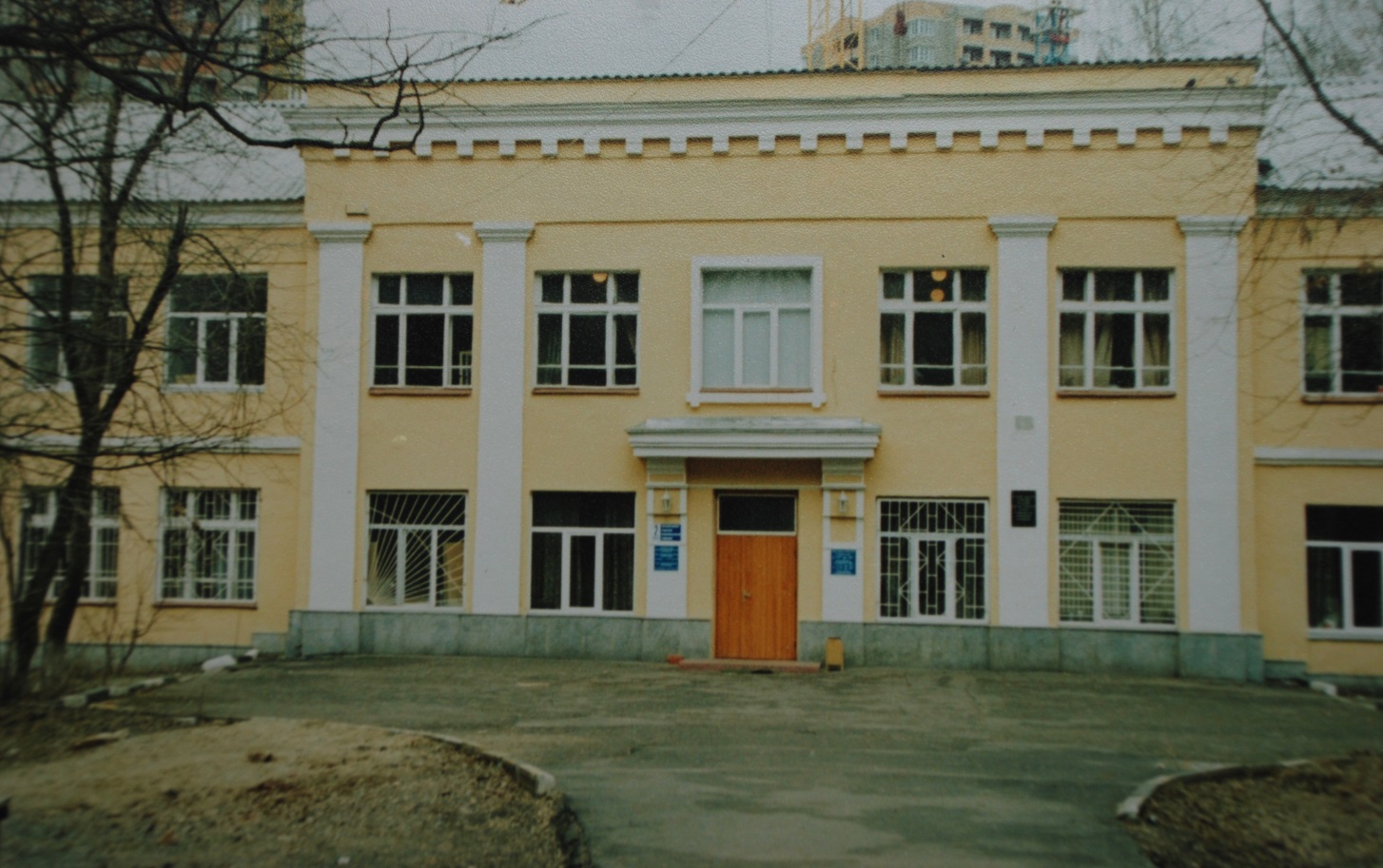 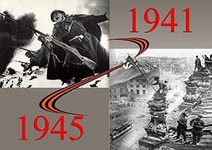 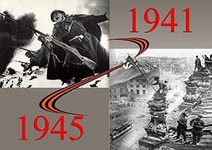 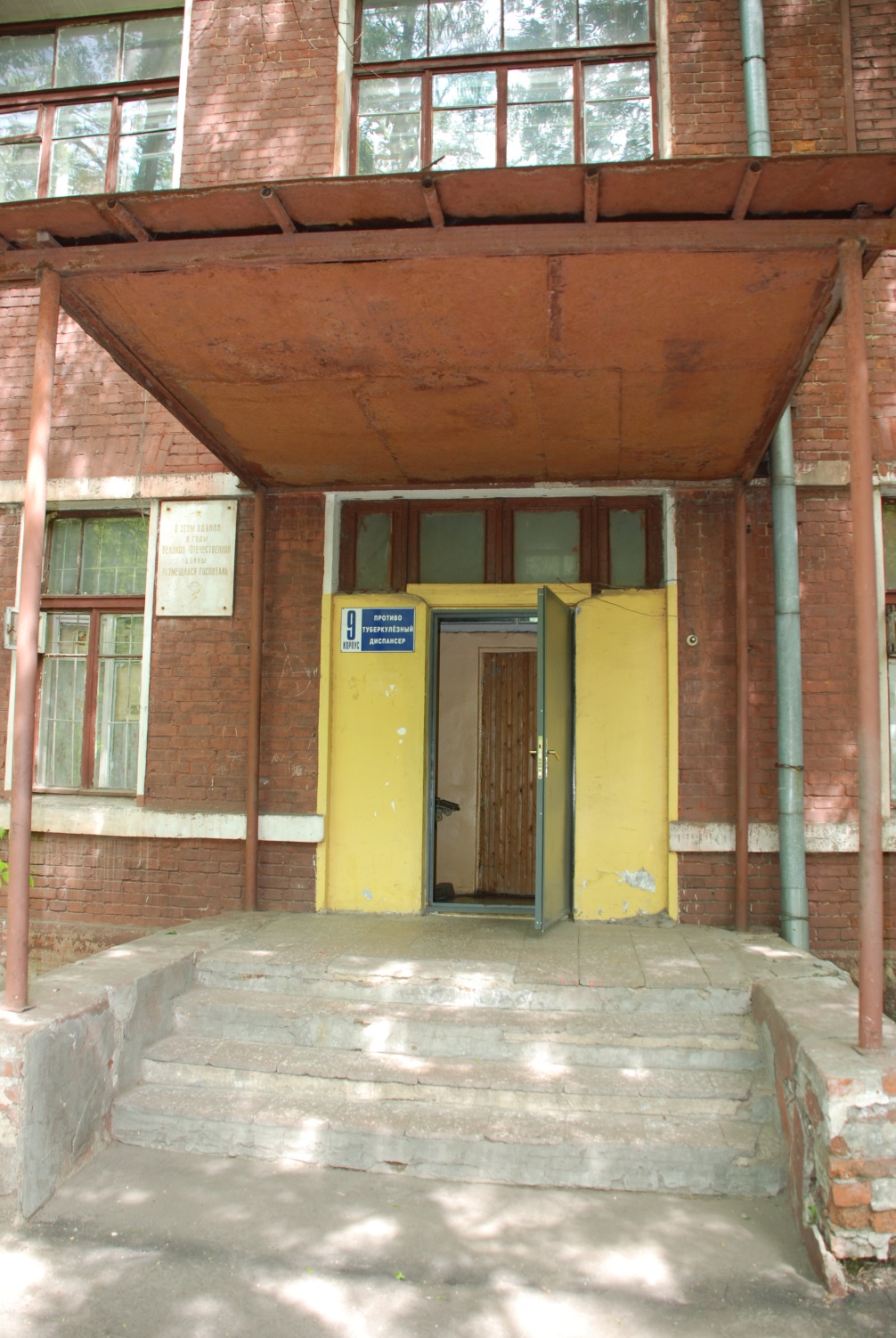 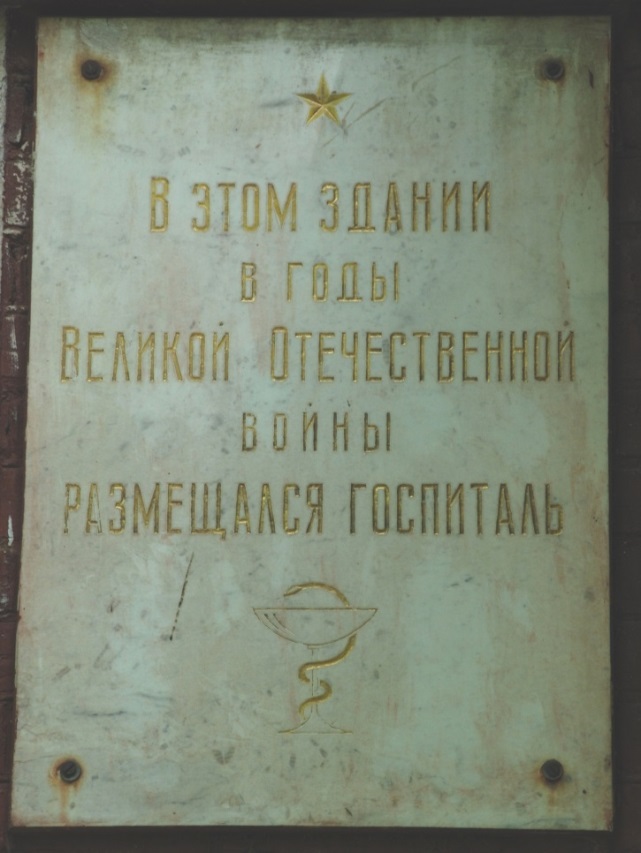 В одном из зданий больничного комплекса в годы войны располагался госпиталь.
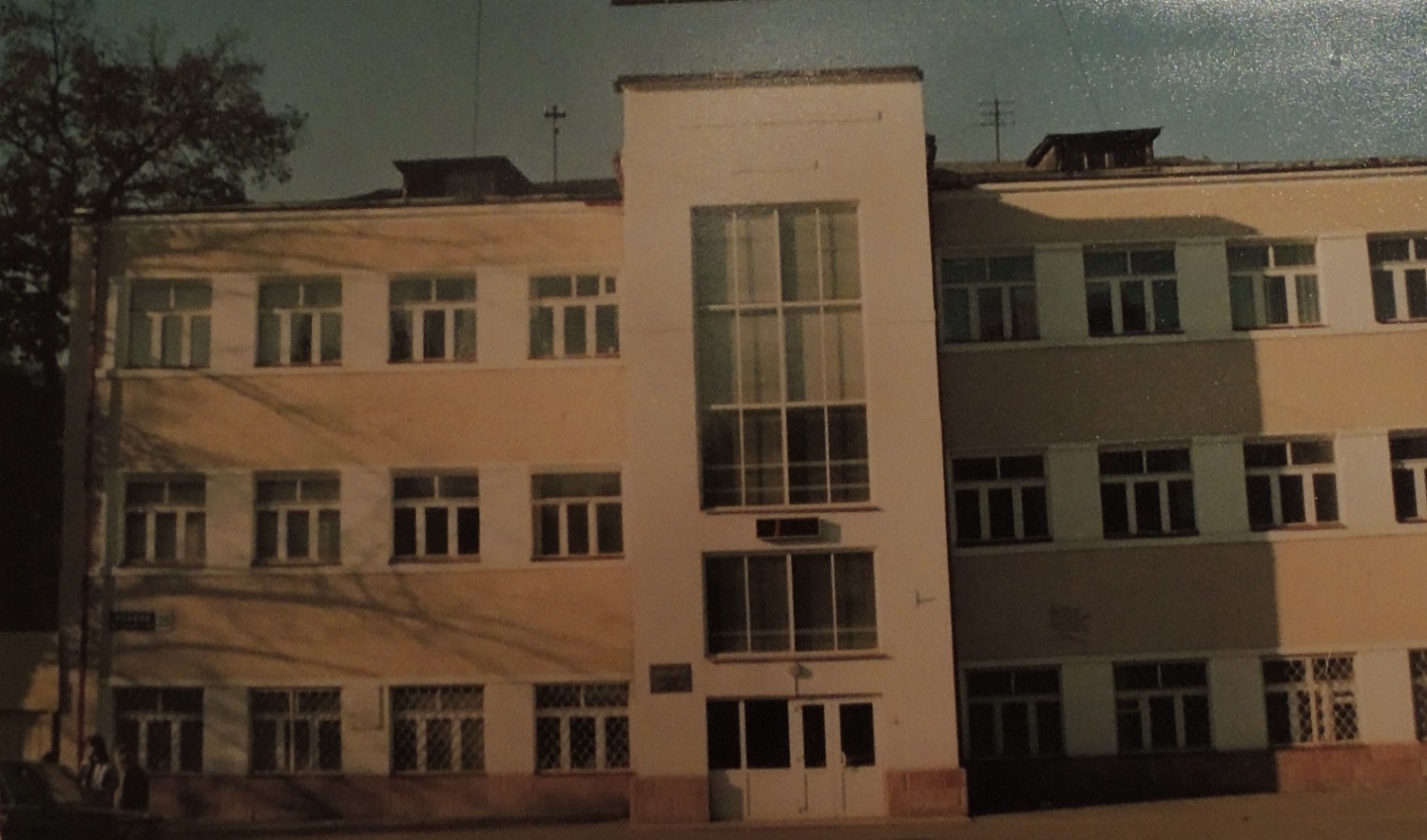 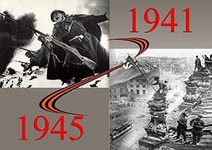 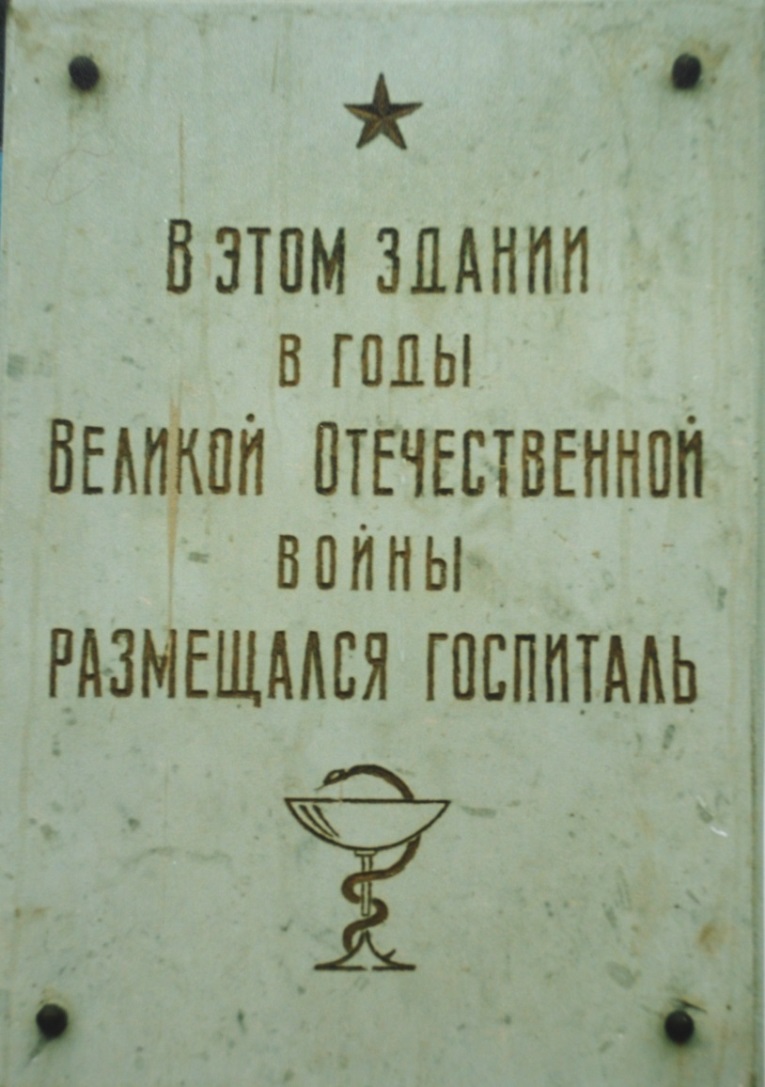 Военный госпиталь в годы Великой Отечественной войны располагался в  здании протезного завода.
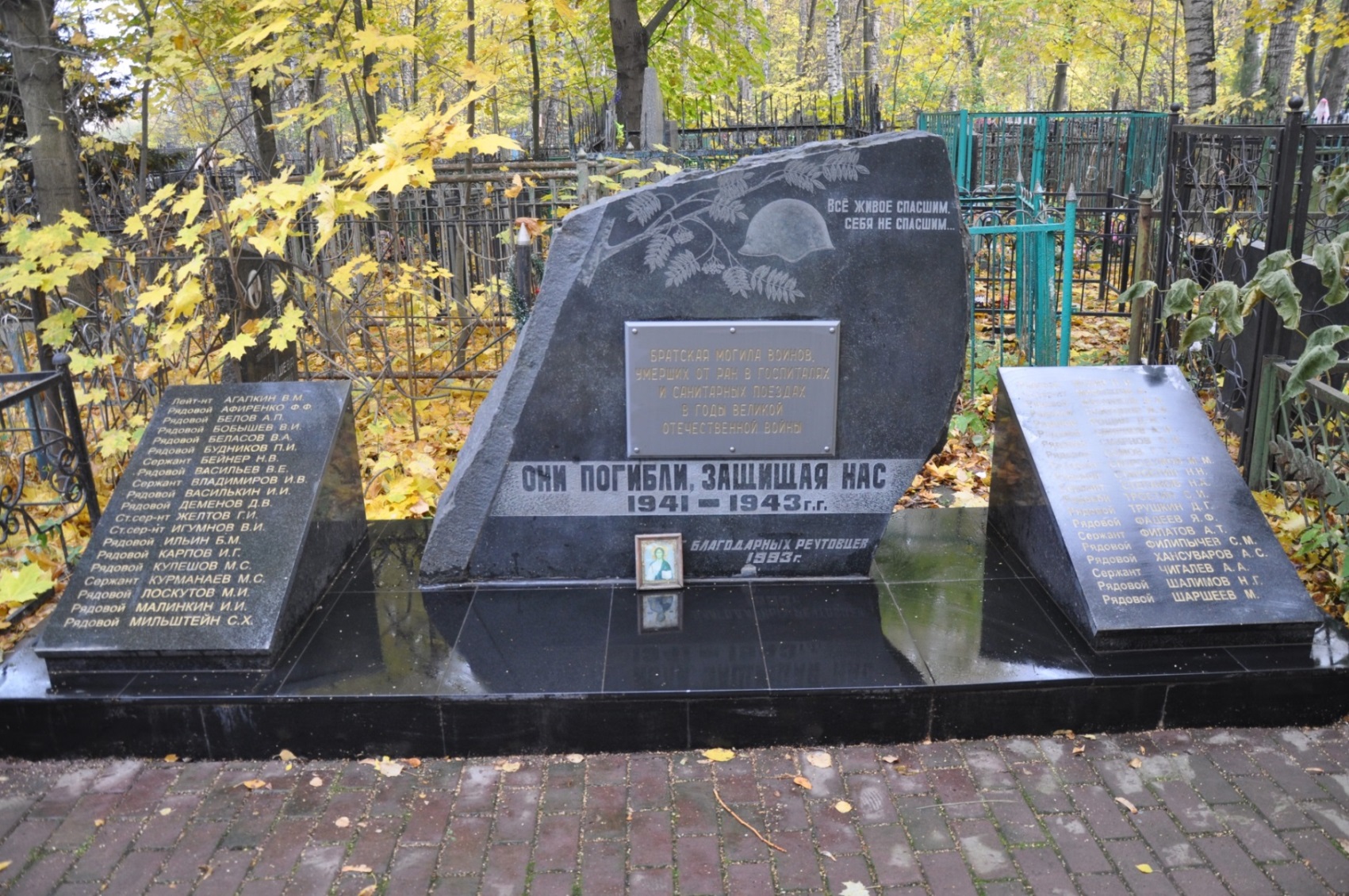 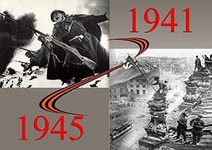 Воинское захоронение на Николо-Архангельском кладбище.
На Садовом проезде, в доме, где жил Герой Советского Союза Александр Петрович Ретюнский, установлена памятная доска .
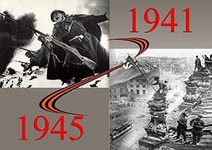 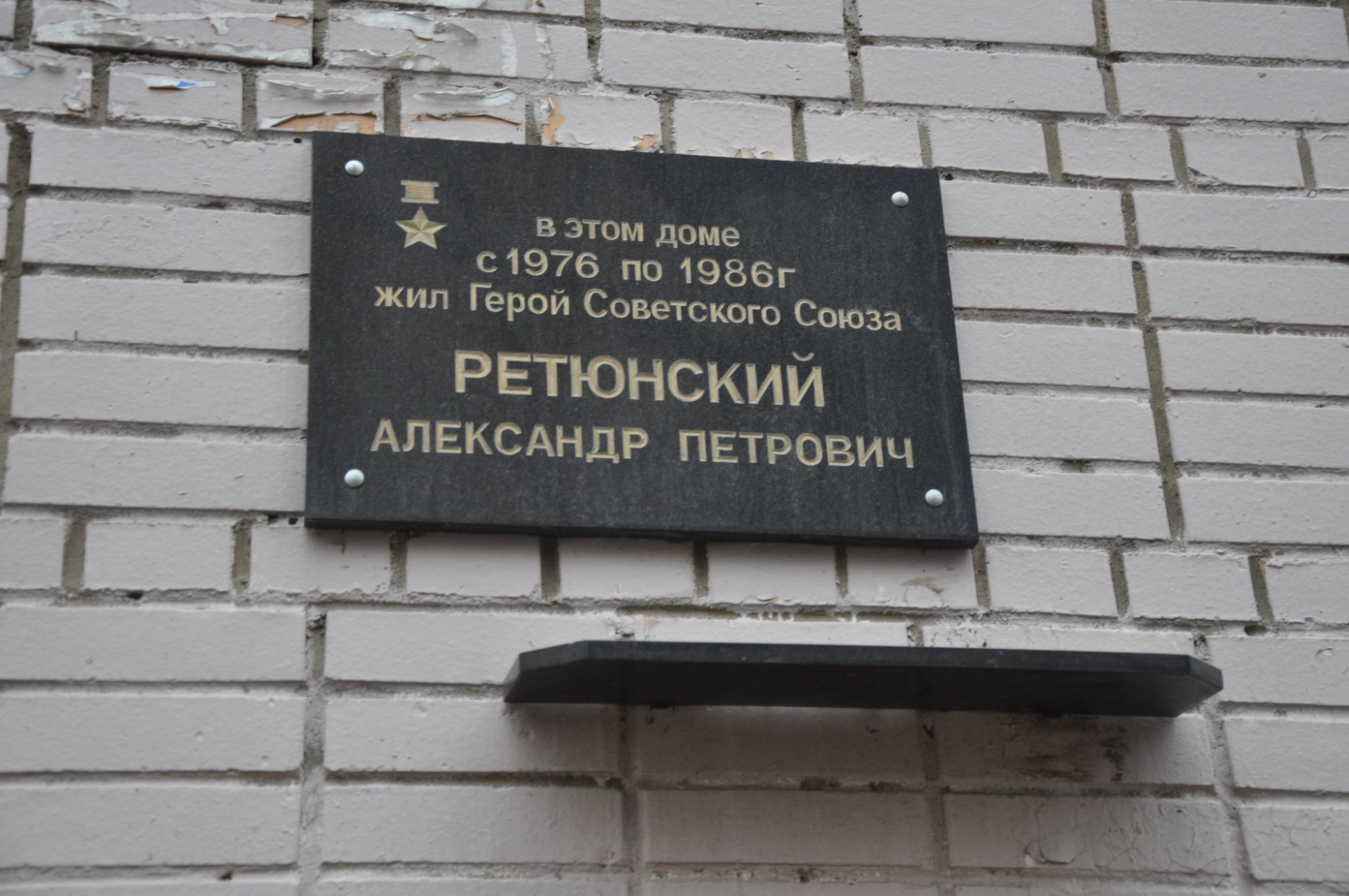 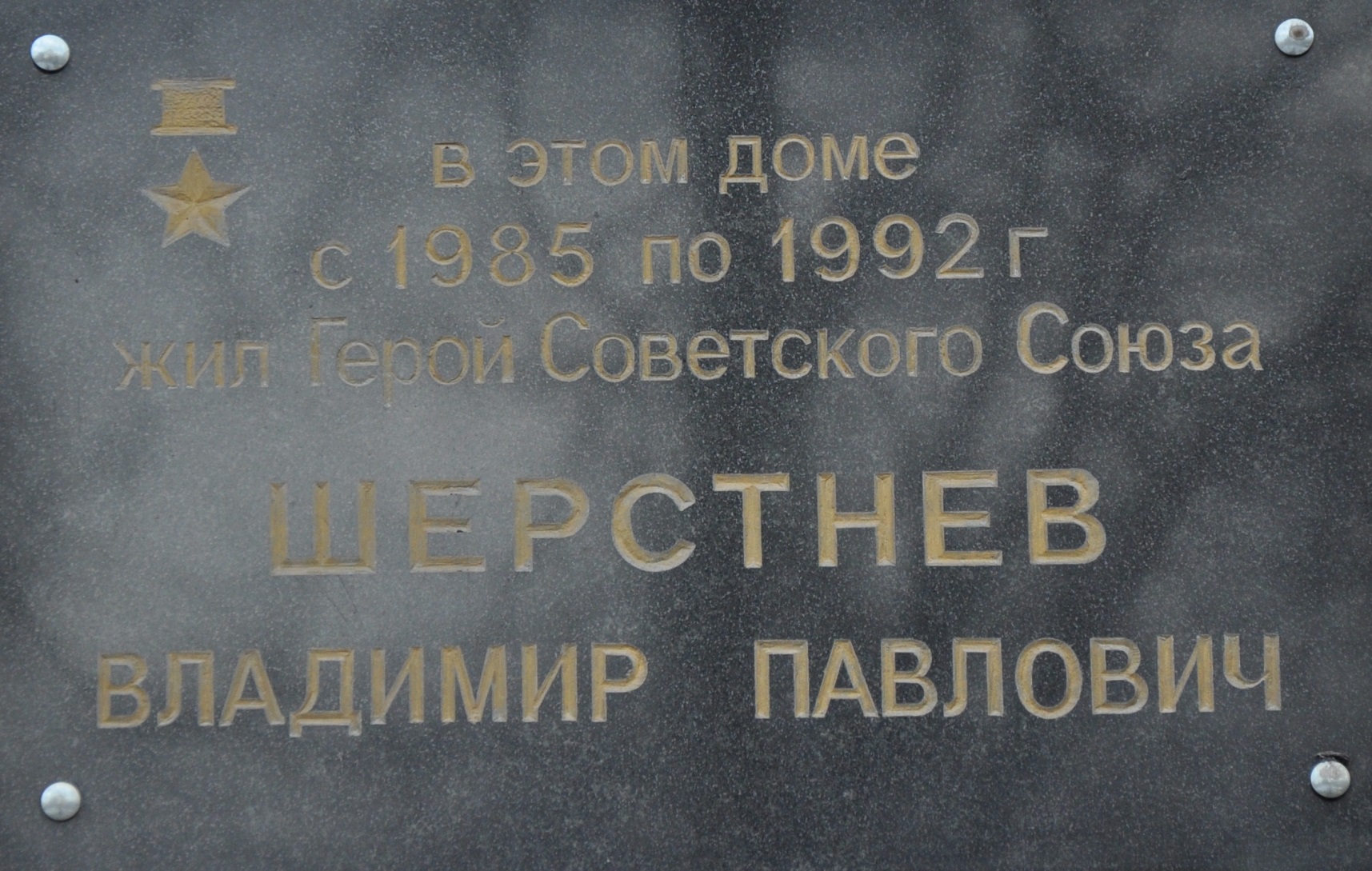 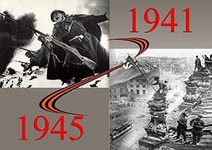 На улице Некрасова находится доска в память о реутовце-Герое Советского Союза, Владимире Павловиче Шерстнёве.
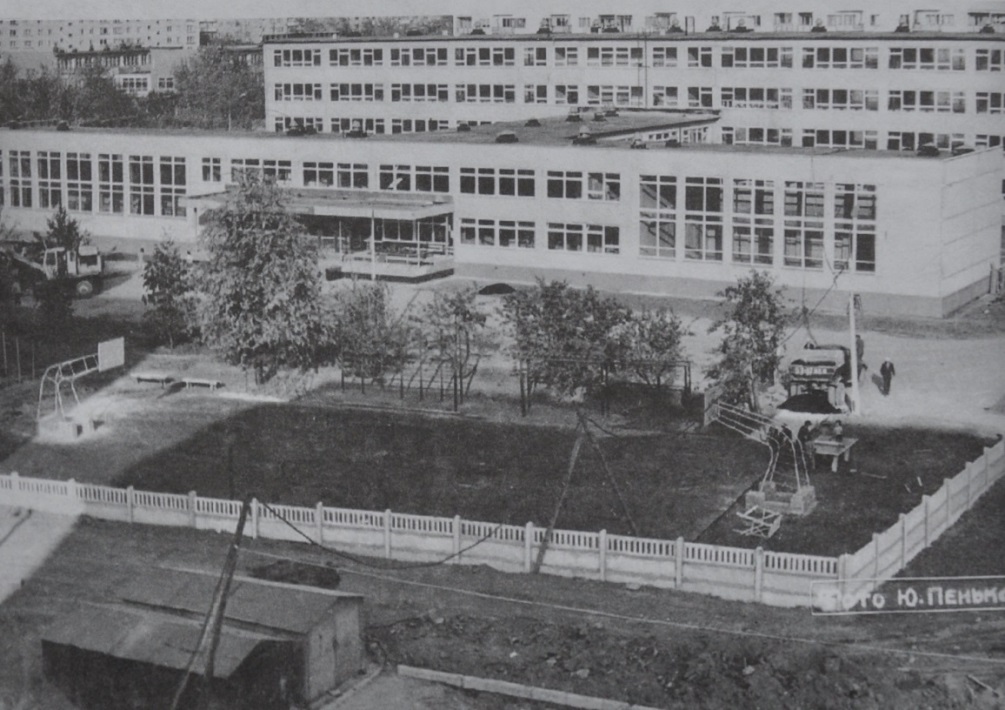 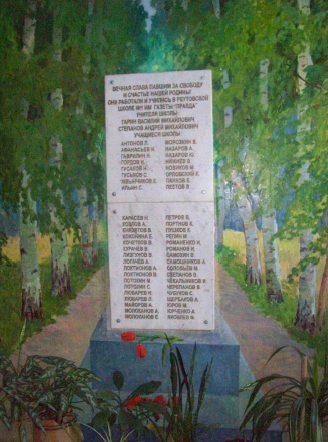 В здании школы №1 находится доска в память о выпускниках, погибших в годы войны.
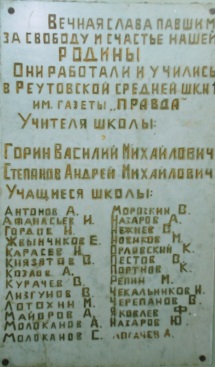 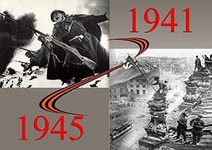 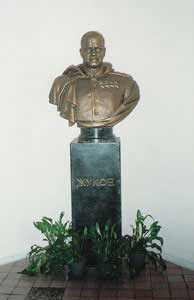 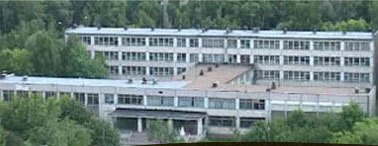 Школа №7 города Реутова носит имя маршала Жукова. В вестибюле школы установлен памятник Герою Советского Союза Г.К.Жукову.
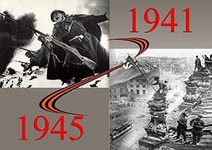 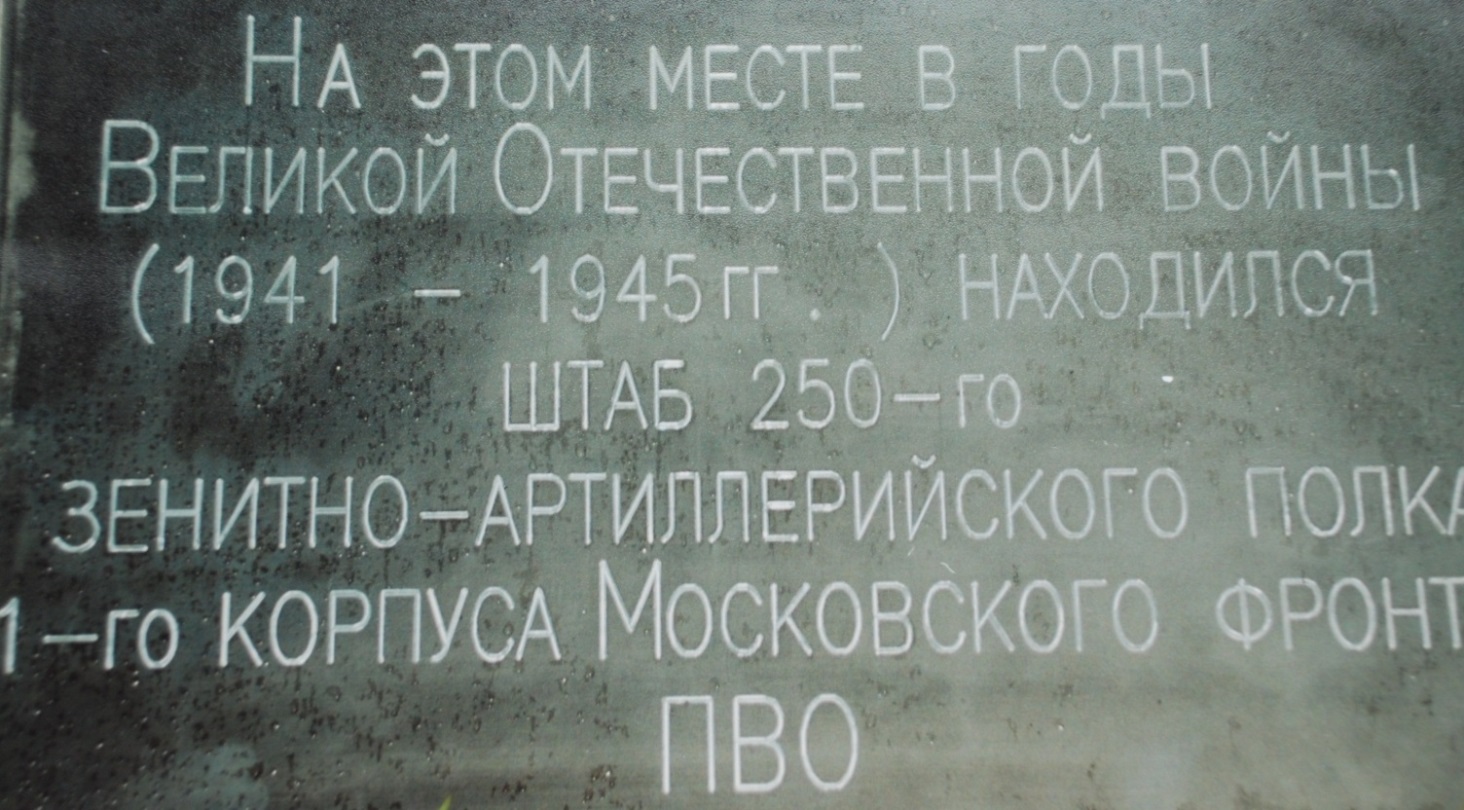 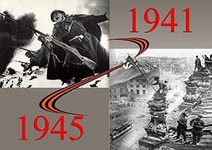 На здании школы № 2 размещена доска  в память о том, что в годы войны здесь располагался штаб 250 зенитно-артиллерийского полка 1-го корпуса Московского фронта ПВО
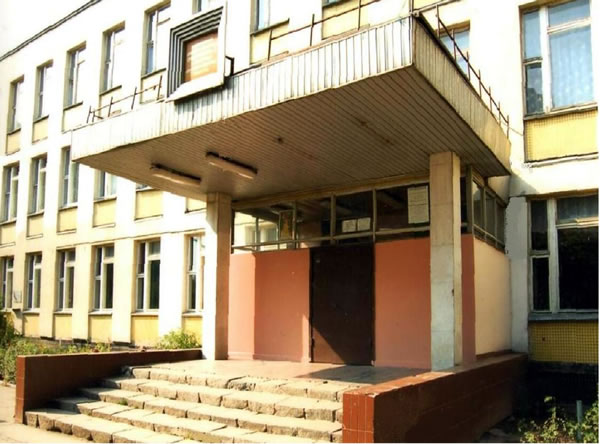 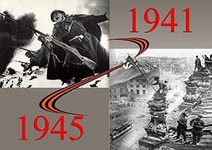 Автор презентации –Соенкова Е.К.